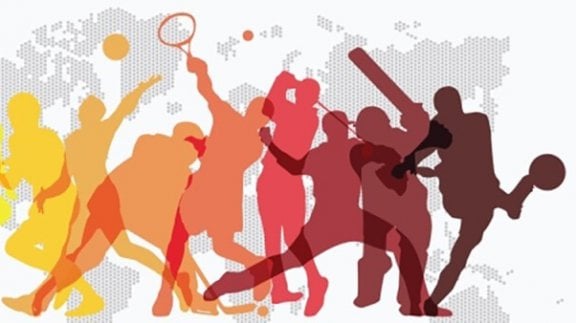 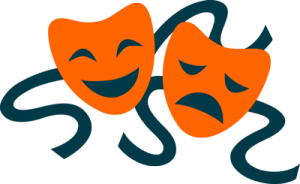 Eğitimde Yaratıcı Drama ve Beden ve Beden Eğitimi
Beden Eğitiminde Yaratıcı Drama
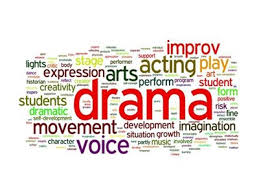 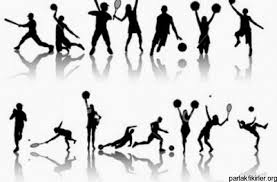 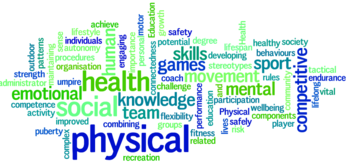 Beden Eğitiminde Yaratıcı Drama
Yapılandırmacı Yaklaşıma
Paradigma Değişiminin temelinde öğrencilerin bilgiye ulaşmaları ve keşfetmelerini sağlayan öğretim strateji, yöntem ve tekniklerinin çağın gereksinimleri karşılaması yatmaktadır.
Boghossian, P. (2006). Behaviorism, constructivism, and Socratic pedagogy. Educational Philosophy and Theory, 38(6), 713-722.
Beden Eğitiminde Yaratıcı Drama
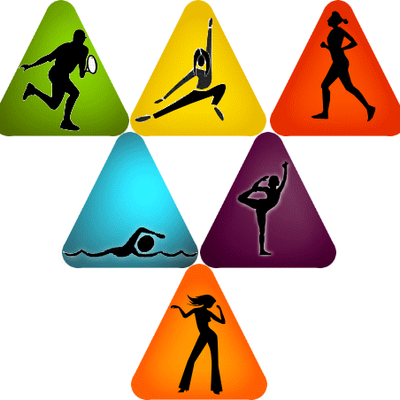 Genel eğitim çerçevesinde görülen bu değişimden beden eğitimi alanındaki uygulamalar da etkilenmiştir.
Yıldızer, G., Yılmaz, İ., Solmaz, D. Y. ve  Şimşek, D.(2018).  Beden Eğitimi Öğretmenliği ve Sertifika Programlarında Öğrenim Gören Öğretmen Adaylarının Kullandıkları Öğretim Stilleri. Hacettepe Üniversitesi Eğitim Fakültesi Dergisi,  33(1), 90-106.
Beden Eğitiminde Yaratıcı Drama
Beden eğitimi derslerinde öğrencinin maksimum gelişimine yardımcı olacak etkenlerden biri öğretim etkinliklerinin sunum biçimidir.
Saraç, L., ve Muştu, E. (2013). Öğretmen Adaylarının Beden Eğitimi Öğretim Stillerini Kullanım Düzeyleri İle Stillere İlişkin Değer Algılarının İncelenmesi. Pamukkale Journal of Sport Sciences, 4(2), 112-124.
Beden Eğitiminde Yaratıcı Dramının Yeri
Sporda Öğretim Yaklaşımları
Demirhan, G. (2006). Spor Eğitiminin Temelleri. Ankara: Spor Yayınevi ve Kitabevi–Bağırgan Yayınevi.
NASIL ?
Beden Eğitiminde Yaratıcı Dramının Yeri
Dramanın bir yöntem olarak beden eğitimi ve spor öğretiminde kullanılması ve bir örnek olarak öğretmenlere sunulması önemli bir konudur.
NİÇİN?
Demirhan, G. (2006). Spor Eğitiminin Temelleri. Ankara: Spor Yayınevi ve Kitabevi–Bağırgan Yayınevi.